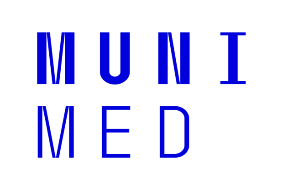 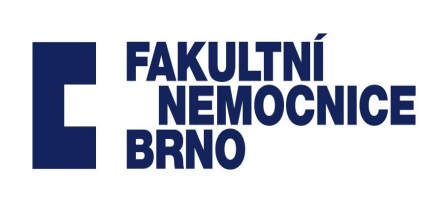 Gynekologicko - porodnická klinika Lékařské fakulty MU a FN Brno přednosta: doc. MUDr. Vít Weinberger, Ph.D
Malé operační výkony v gynekologii
Gynekologie a porodnictví - přednášky
říjen 2020
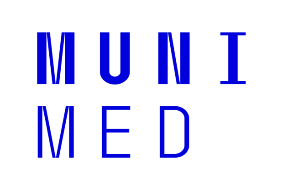 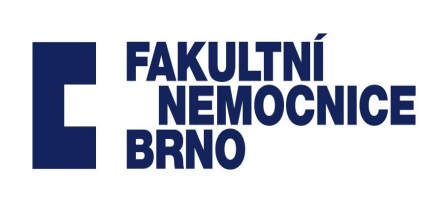 Malé operační výkony v gynekologii
Úvod
Vyčlenění z chirurgie v polovině 19. století
Indikace – základ úspěšného operačního výkonu
Indikace je umění, operace „pouhé“ provedení
Co není indikováno je kontraindikováno – „primum non nocere“

Předoperační vyšetření a příprava
Vyšetření interním či praktickým lékařem (laboratoř, EKG)
Důsledné vyprázdnění před operačními výkony
Sanace vaginálních a močových zánětů
Důsledná prevence TEN (vysazení HAK, HRT)
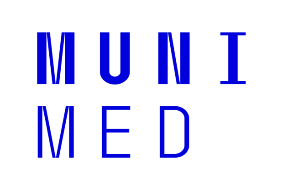 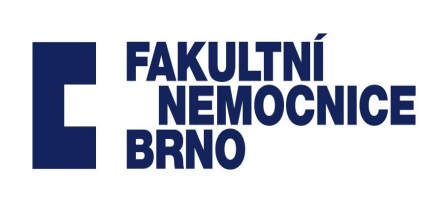 Malé operační výkony v gynekologii
Přehled výkonů
biopsie
punkce (cysty, ascites, lymfocysty)
manuální lýze placenty
cerclage
separovaná abraze (frakcionovaná kyretáž)
interruptio graviditas (ITP, UPT)
zdravotní důvody, přání pacientky
revize dutiny děložní
po abortu, po porodu
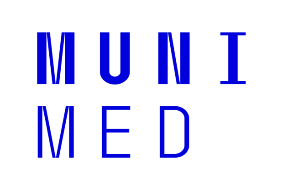 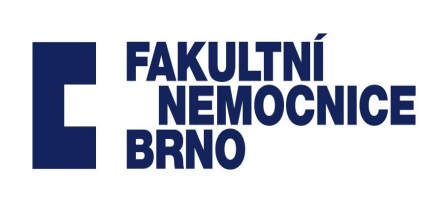 Malé operační výkony v gynekologii
Polohování pacientky
výkony se provadí v gynekologické poloze (flexe a abdukce v kyčelních kloubech, flexe v kolenou)
pozor na trombózy či parézy nervů – neopírat se !!!
dezinfekce operační pole jako u abdominálních operací

postavení operačního týmu:
operatér sedí mezi DKK pacientky
asistenti většinou stojí z vnitřní strany mezi DKK – lepší přehled
instrumentářka za operatérem vpravo či vlevo
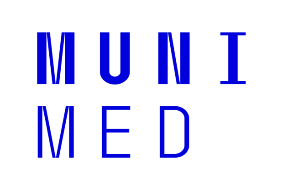 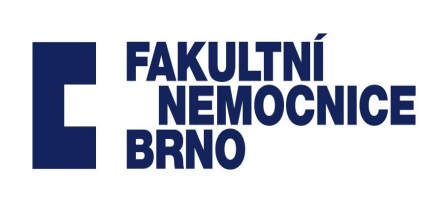 Malé operační výkony v gynekologii
Punkce I
nejméně invazivní diagnosticko – terapeutický přístup
nejčastěji v gynekologii punkce funkčních onko nesusp. cyst
odběr materiálu na cytologické vyšetření z postižené oblasti
dif. dg. – hnis, krev, náplň cysty, moč, ascites, lymfa
využíváme navigaci pomocí ultrazvuku
nezatěžuje pacientku, dynamická metoda
přístup dle lokalizace – transabdominální, transvaginální
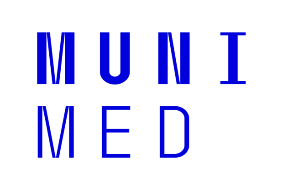 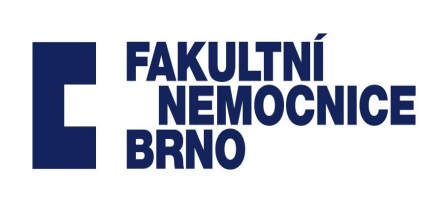 Malé operační výkony v gynekologii
Punkce II
Výhody:
možno provedení v analgosedaci (polymorbidní rizikové pacientky)
snadné provedení, levná metoda
Nevýhody:
v případě ovariálních cyst častá rekurence obtíží (znovunaplnění)
ne každé ložisko je přístupné k provedení punkce
riziko poranění okolních orgánů
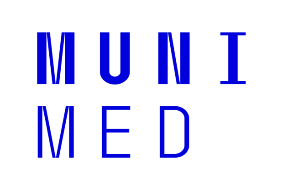 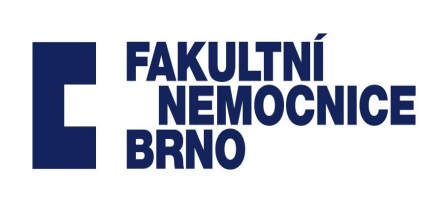 Malé operační výkony v gynekologii
Transvaginální punkce
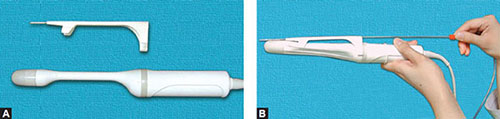 Transvaginální UZ snímek punkce ovariální cysty
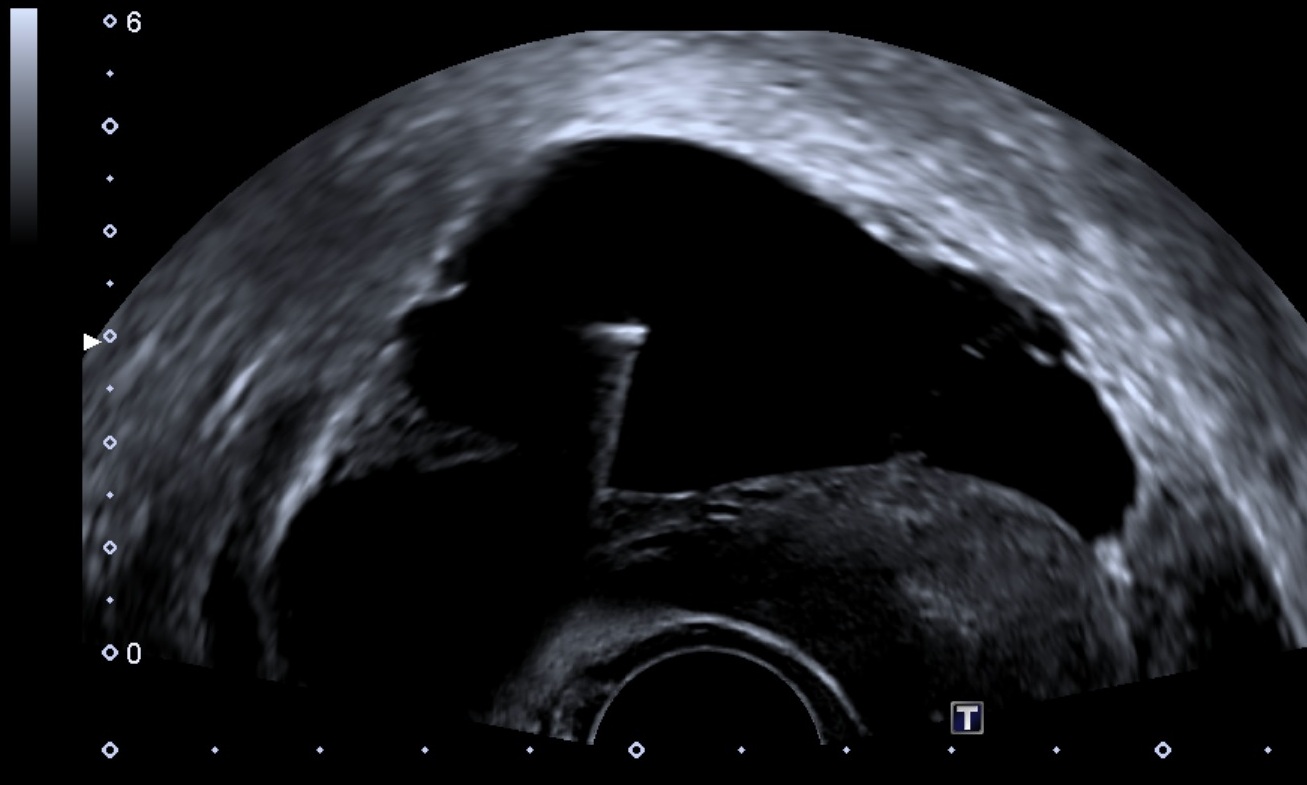 Obr A, B – transvaginální sonda s navaděčem punkční jehly
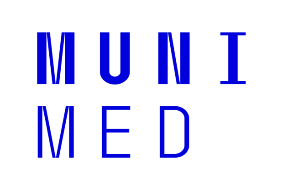 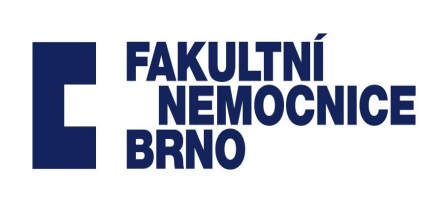 Malé operační výkony v gynekologii
Transbdominální punkce
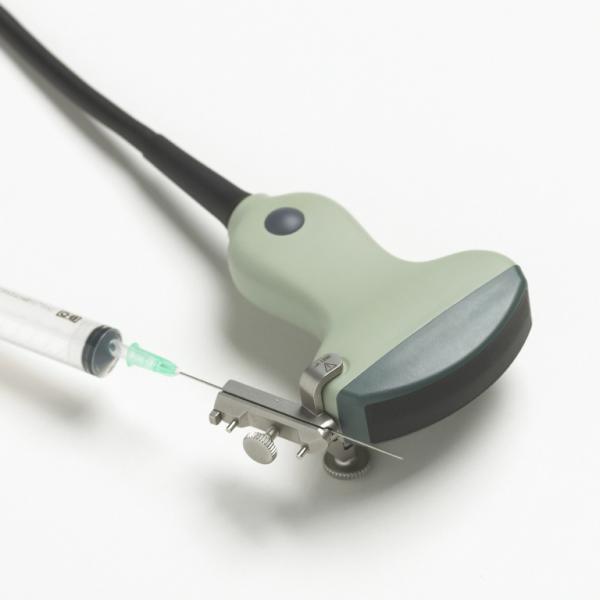 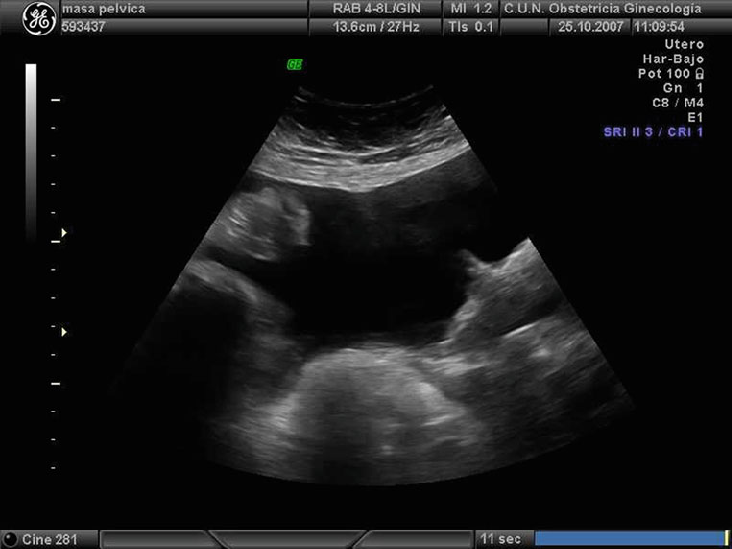 Transabdominální sonda s navaděčem
Transabdominální UZ ascitu při ca ovarií
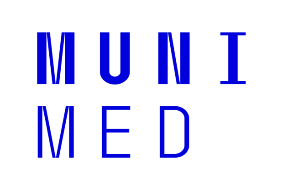 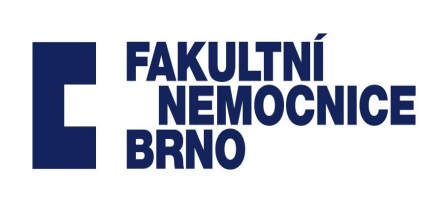 Malé operační výkony v gynekologii
Manuální lýze placenty
porodnický výkon indikovaný v případě neodloučení placenty 
provádíme do 60 minut od porodu plodu 
výkon prováděn v celkové anestezii
existují stavy, kdy tento výkon nemožno provést:
patologická invaze placenta (pl. accreta, increta, percreta)
komplikace
infekce dělohy, krvácení, rezidua pl. tkáně, hysterektomie
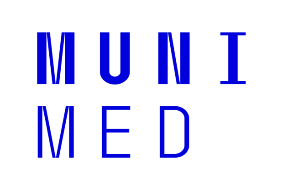 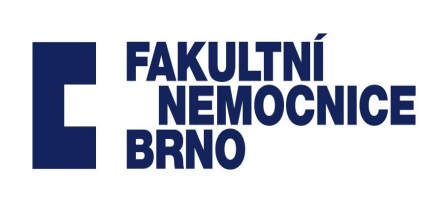 Malé operační výkony v gynekologii
Manuální lýze placenty
- provedení
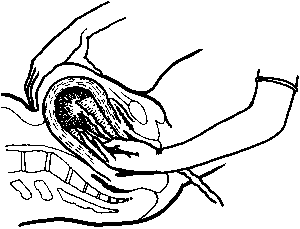 pacientka uvedena do celkové anestesie
pacientka připravena do gynekologické polohy
pod proudem desinfekce porodník proniká rukou 
      do dutiny děložní, druhá ruka drží děložní fundus
šetrná snaha o odloučení placenty od stěny děložní
po vybavení následuje instrumentální revize dutiny děložní tupou kyretou
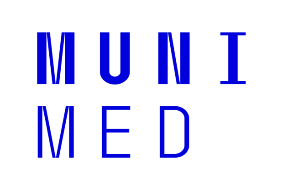 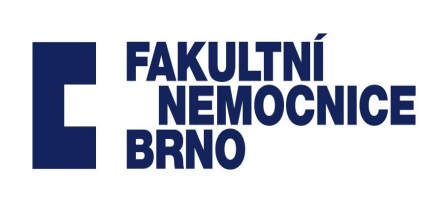 Malé operační výkony v gynekologii
Cerclage
operační řešení inkompetence děložního hrdla
provádíme v II. příp. počátkem III. trimestru
indikace: 
opakované potraty způsobené inkompetencí děl. hrdla
zjištění pokročilého nálezu na porodních cestách
komplikace
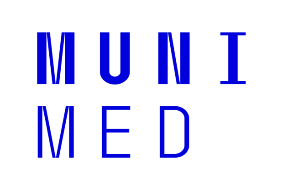 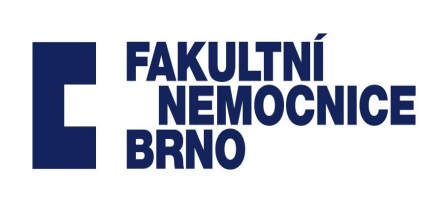 Malé operační výkony v gynekologii
Cerclage
Výkon:
elektivní (úspěšnost 80-90%)
emergentní  (úspěšnost 40-60%)
Typy cerclage:
McDonald 
Shirodkar
abdominální cerclage – permanentní
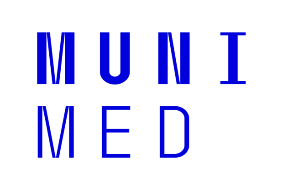 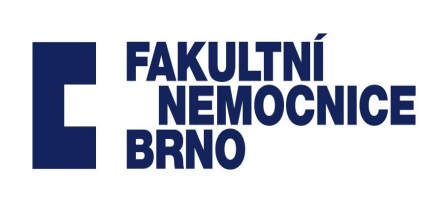 Malé operační výkony v gynekologii
Cerclage
sec. McDonald
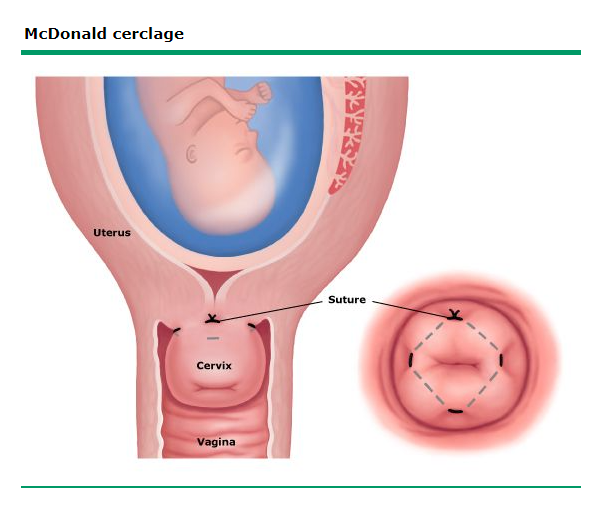 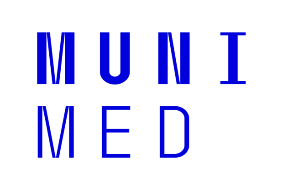 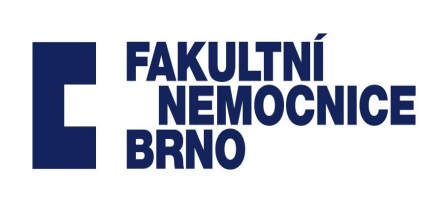 Malé operační výkony v gynekologii
Cerclage
sec. Shirodkar
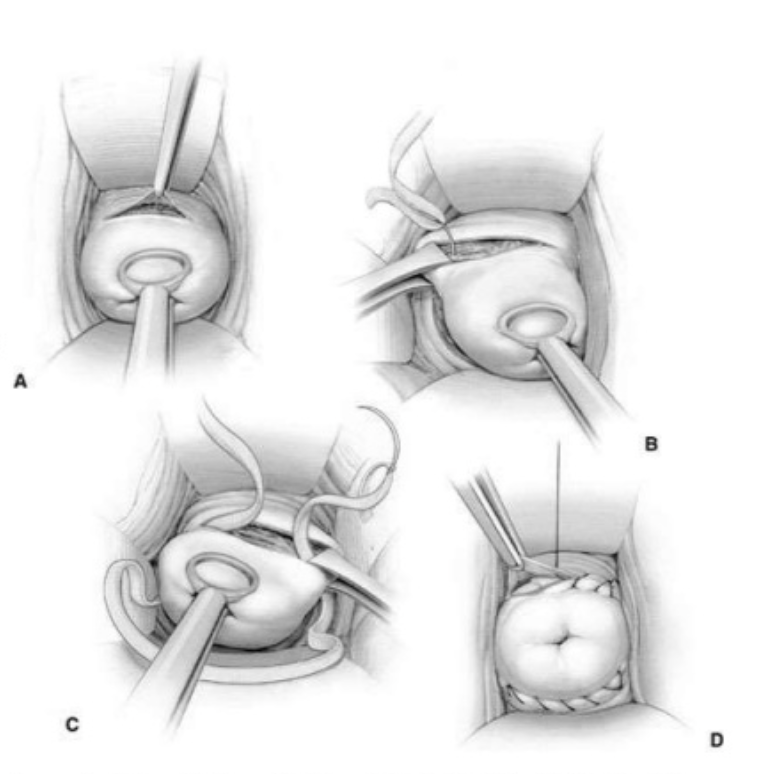 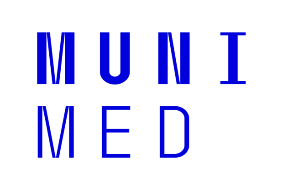 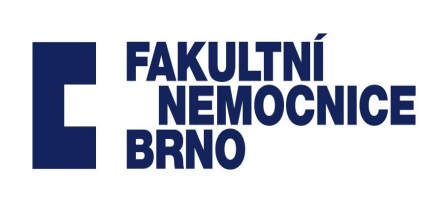 Malé operační výkony v gynekologii
Bartholiniho žláza
gll. Bartholini:
dvě malé žlázy hned vedle spodní části vaginálního introitu
patologie:
cysta – vzniká při zablokování vývodu
absces – vzniká při infekci žlázy a nahromadění hnisu
 příznaky: otok, zduření, vysoká bolestivost
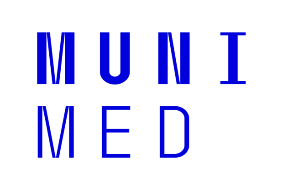 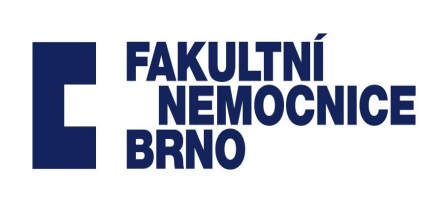 Malé operační výkony v gynekologii
Absces Bartholiniho žlázy
Terapie:
„Ubi pus, ibi evacua“
provedení incize 
proplach nejčastěji peroxidem vodíku
rukavicový drén
ATB terapie  - nejčastěji Doxyhexal 100mg á 12 hod
pravidelné proplachy každý den
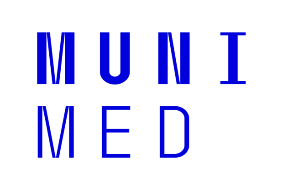 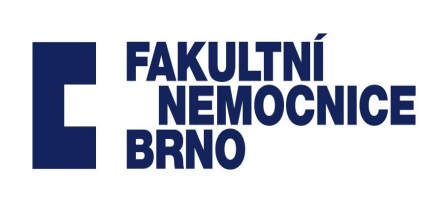 Malé operační výkony v gynekologii
Absces Bartholiniho žlázy
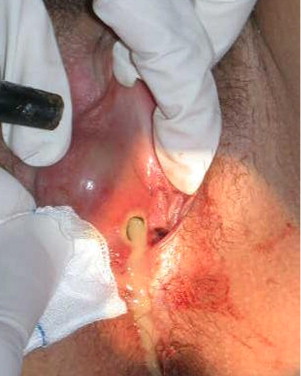 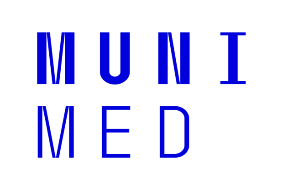 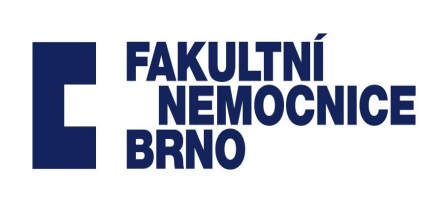 Malé operační výkony v gynekologii
Incize abscesu gl. Barholini
- instrumentárium
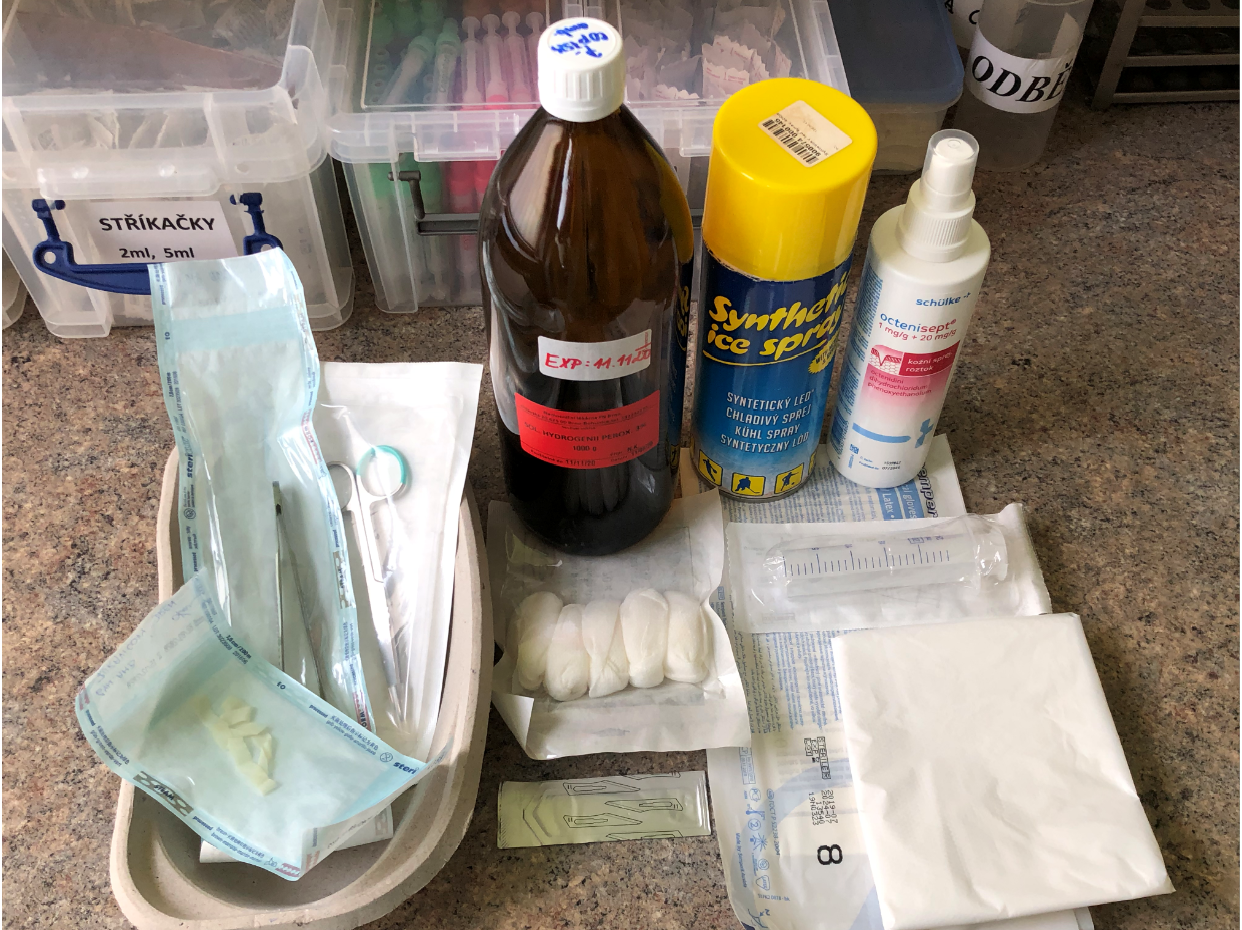 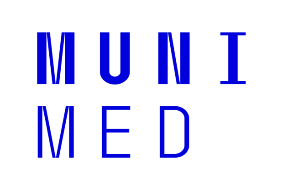 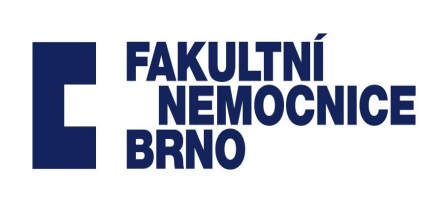 Malé operační výkony v gynekologii
Separovaná abraze
diagnosticko – terapeutická metoda
Indikace: 
suspektní UZ nález v oblasti endometria (polyp, hyperplasie)
silné jinak nezastavitelné děložní krvácení
Provádíme v celkové anestesii
Komplikace: fausse route, embolie, trombóza
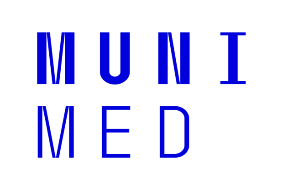 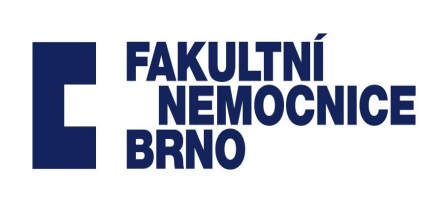 Malé operační výkony v gynekologii
Separovaná abraze
- UZ korporální polyp
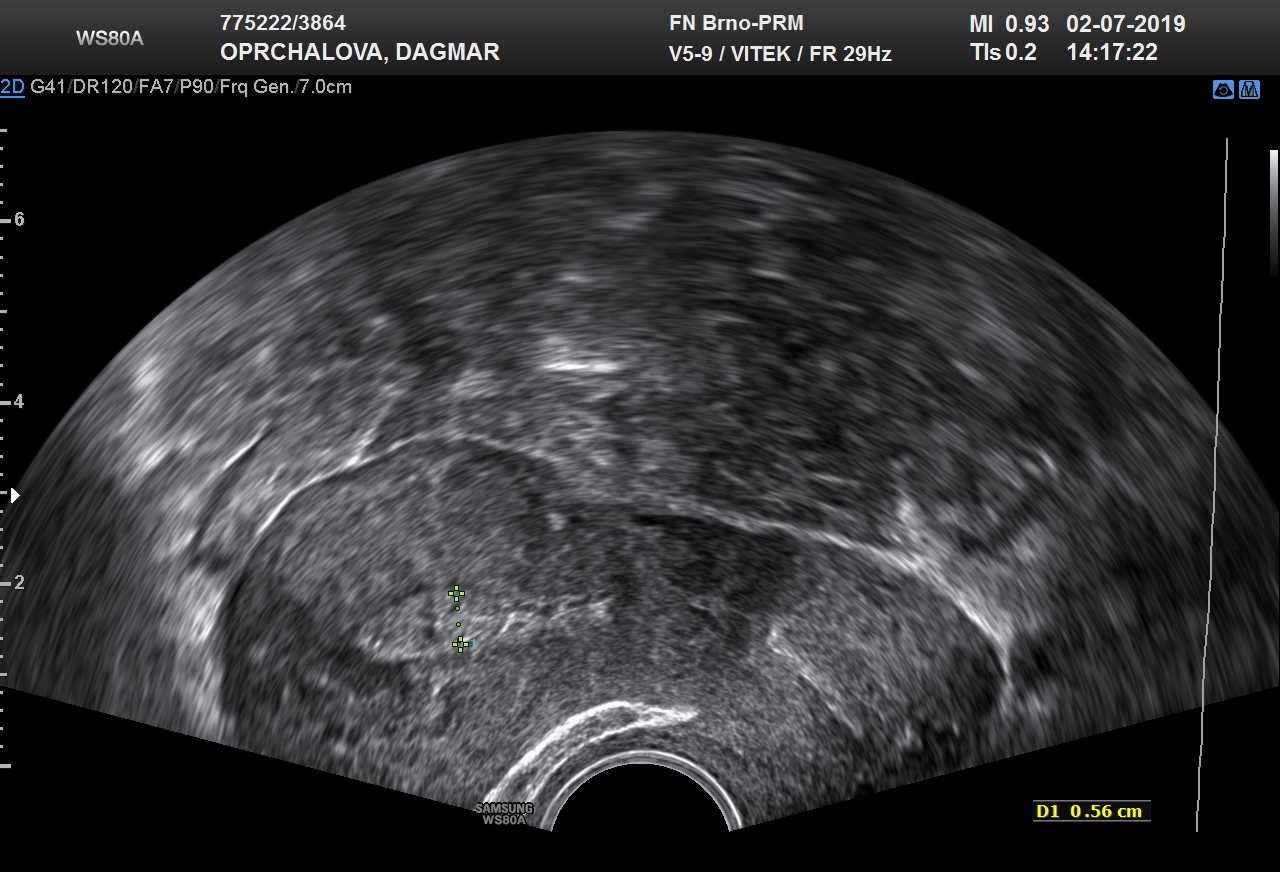 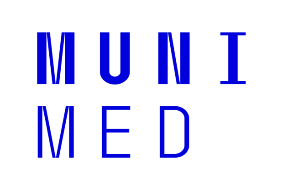 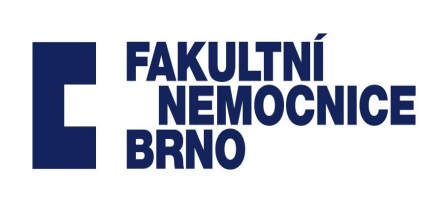 Malé operační výkony v gynekologii
Separovaná abraze
- UZ ca endometria
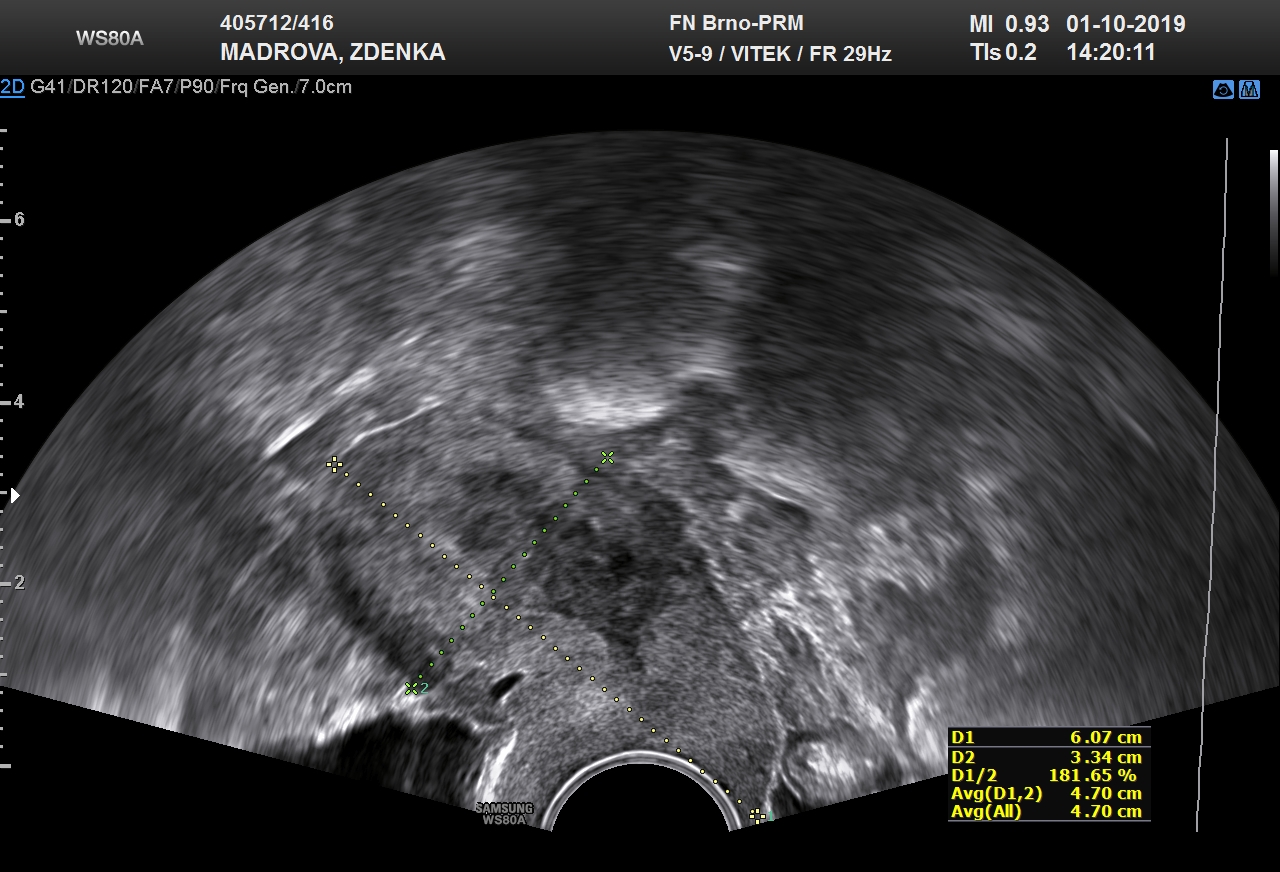 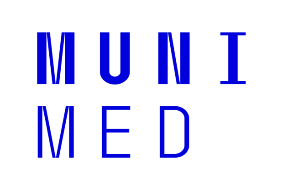 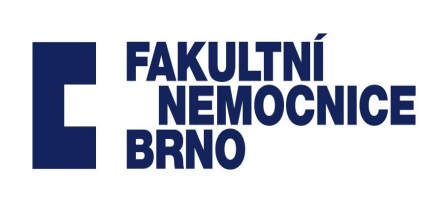 Malé operační výkony v gynekologii
Separovaná abraze
- instrumentárium
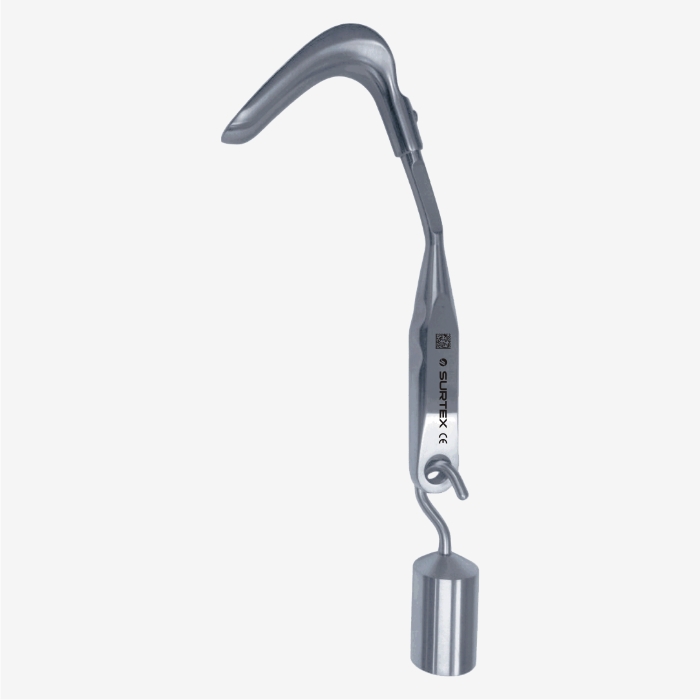 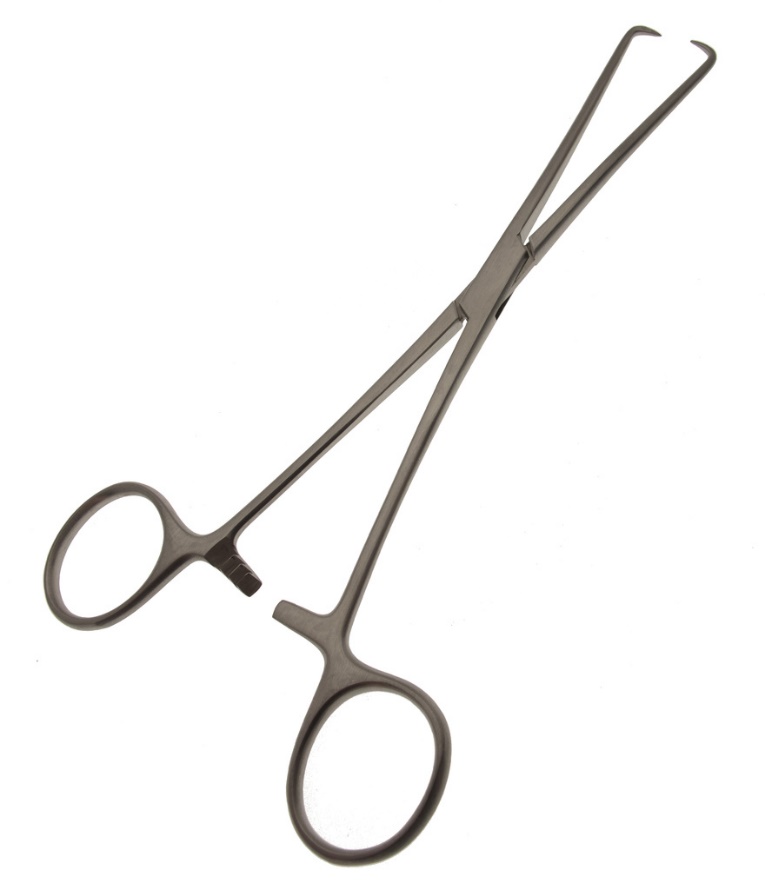 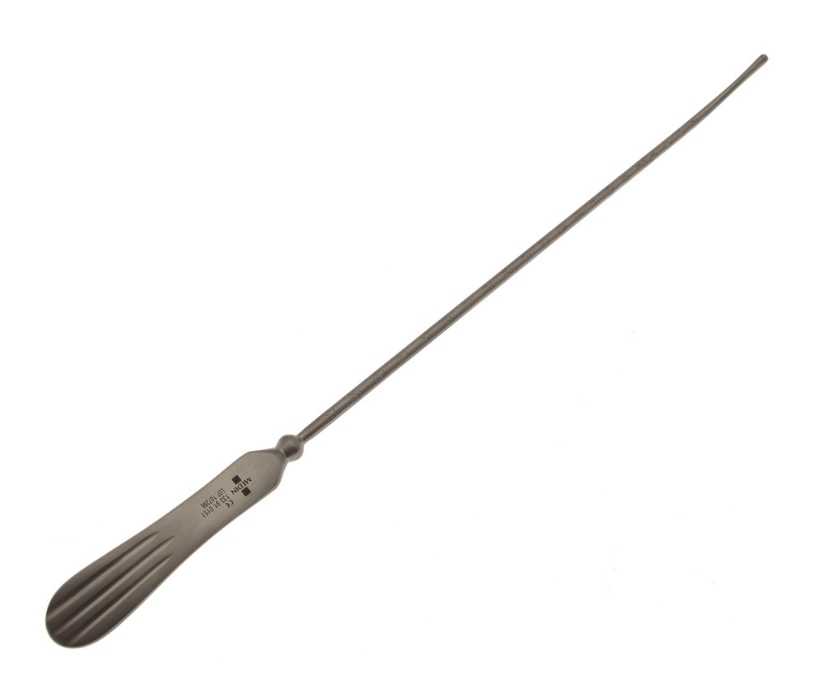 děložní sonda
Americké kleště
Scherbakovo zrcadlo
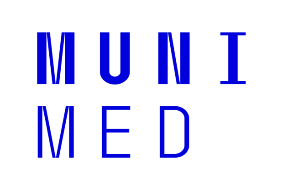 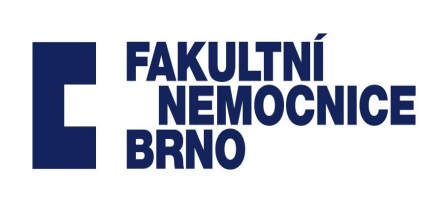 Malé operační výkony v gynekologii
Separovaná abraze
- instrumentárium
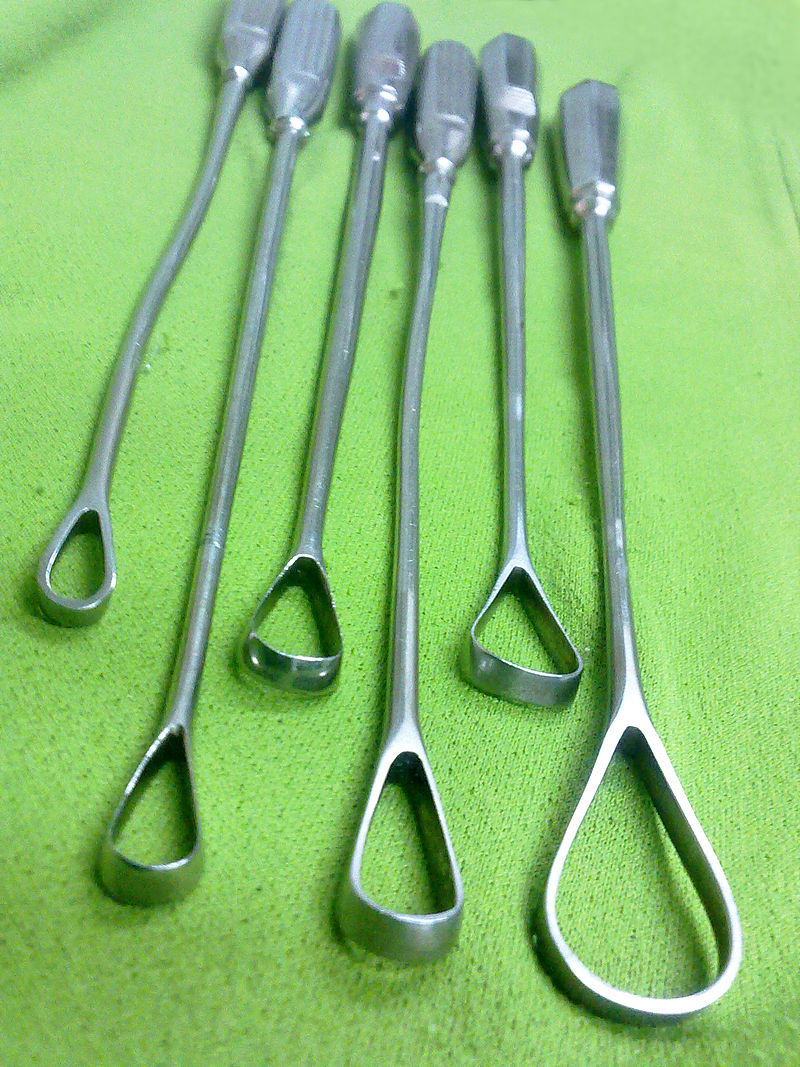 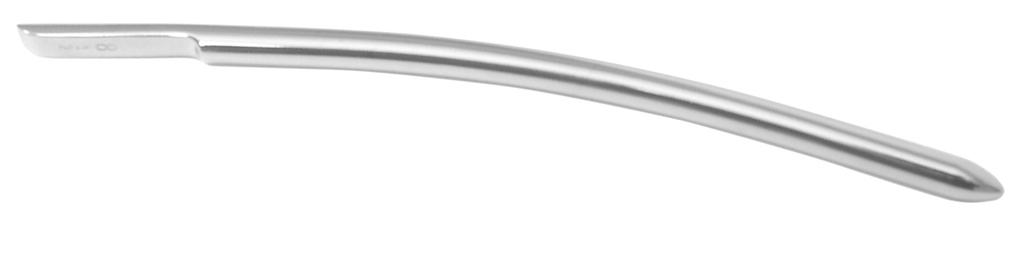 Hegarův dilatátor
děložní kyrety
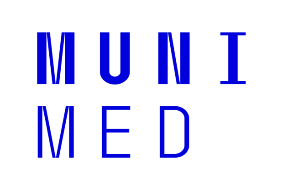 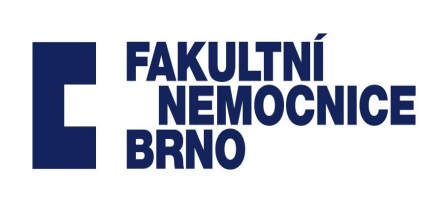 Malé operační výkony v gynekologii
Separovaná abraze
- provedení
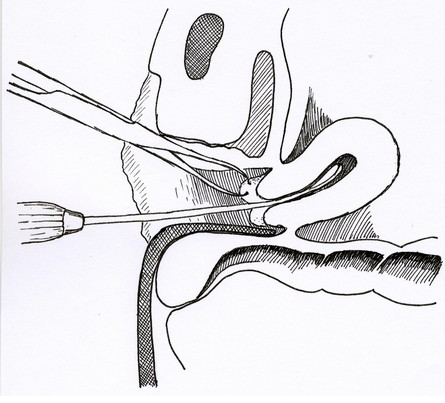 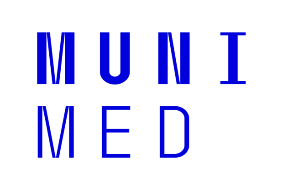 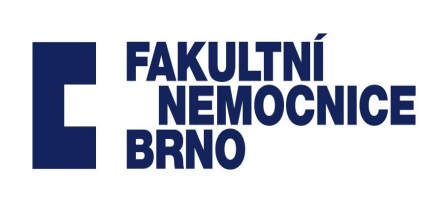 Malé operační výkony v gynekologii
Umělé přerušení těhotenství
Interupce je malý operační výkon, při němž dochází uměle k přerušení těhotenství
Legislativa  - Zák.č. 66/1986 Sb., o umělém přerušení těhotenství
Indikace:
na přání pacientky (do 12 t.g.)
ze zdravotní indikace (do 24t.g.)
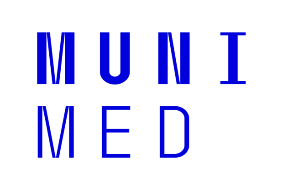 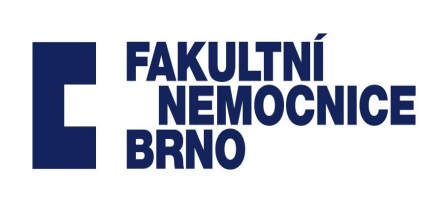 Malé operační výkony v gynekologii
Umělé přerušení těhotenství
Provedení dle týdne gravidity
do 10t.g. – po dilataci děl. hrdla – vakuumexhausce, doplněna o instrumentální revizi dutiny děložní kyretou
11.-12.t.g – značná dilatace, revize děložní kyretou + abortovými kleštěmi
Komplikace – krvácení - hysterektomie, infekce, rezidua, fausse route
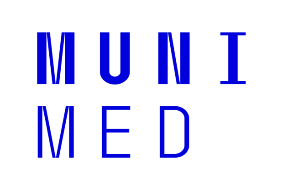 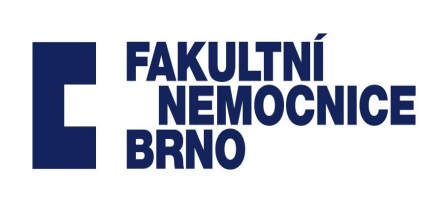 Malé operační výkony v gynekologii
Umělé přerušení těhotenství
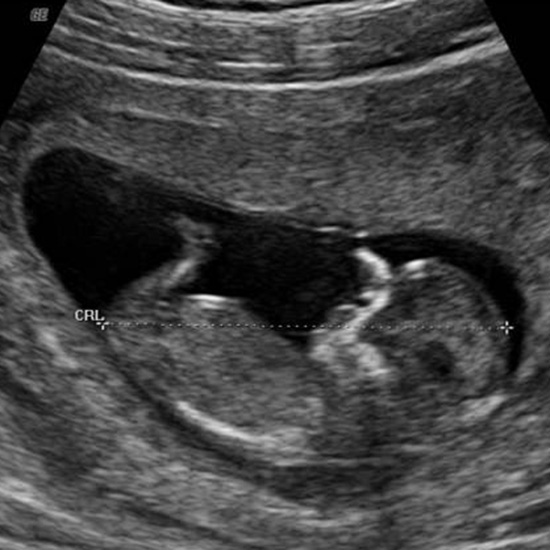 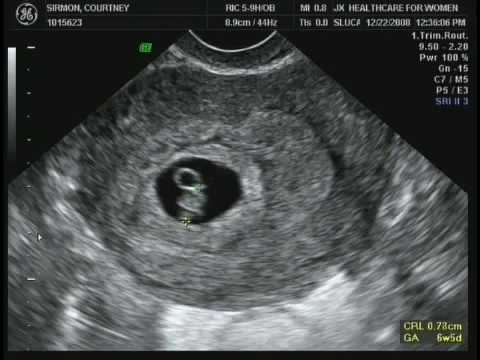 7. týden těhotenství
12. týden těhotenství
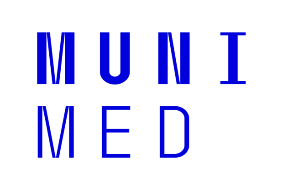 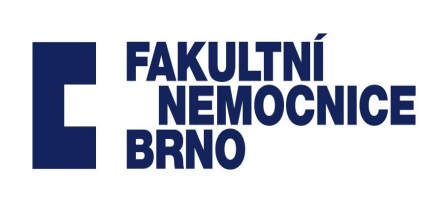 Malé operační výkony v gynekologii
Umělé přerušení těhotenství
- vakuumexhausce
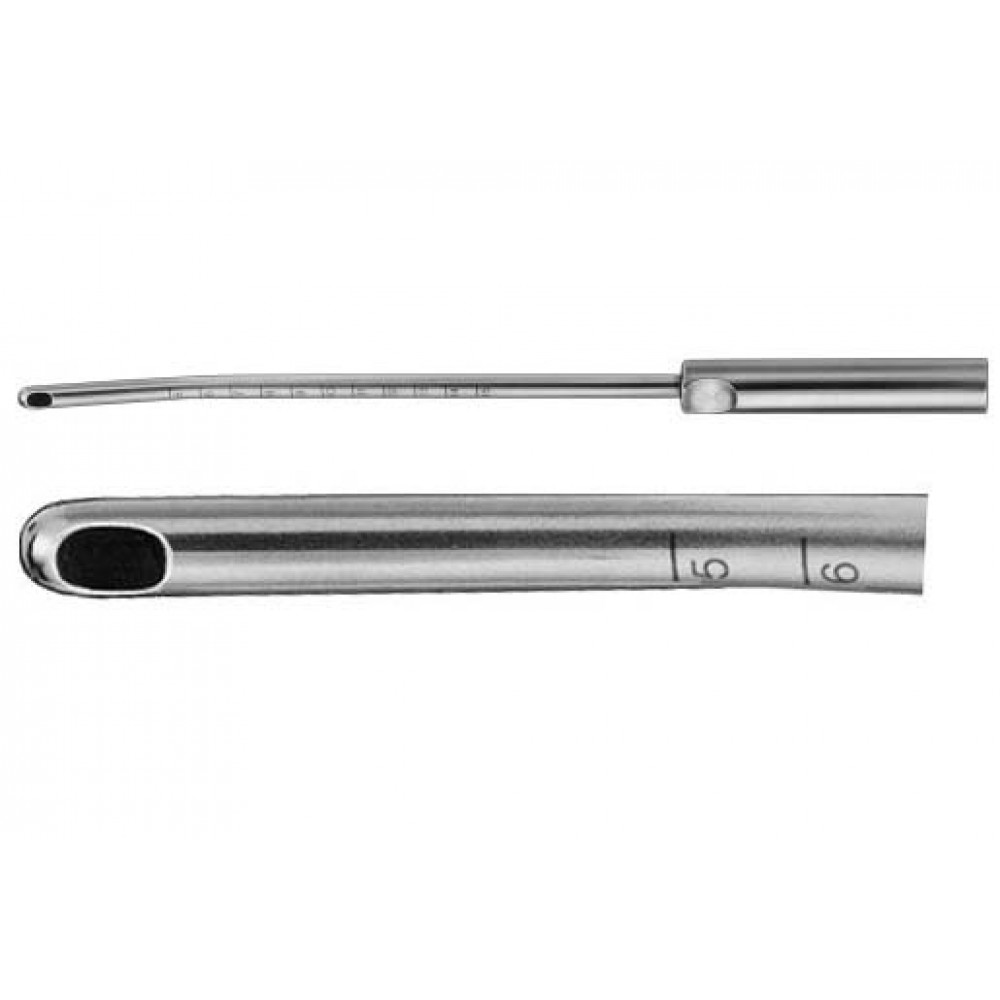 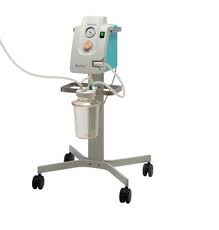 vakuumaspirační kyreta
generátor podtlaku
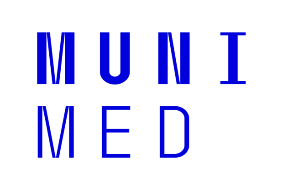 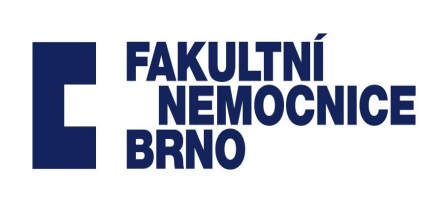 Malé operační výkony v gynekologii
Umělé přerušení těhotenství
- instrumentální revize dutiny děložní
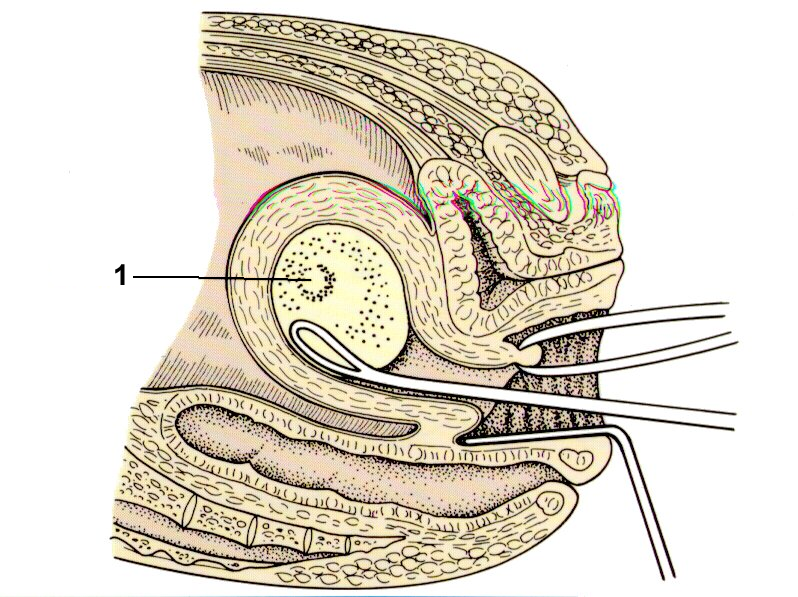 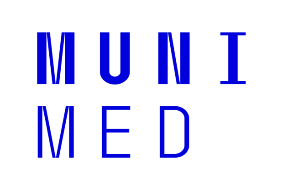 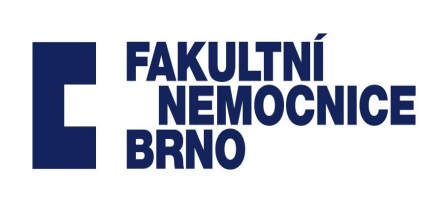 Malé operační výkony v gynekologii
Konizace děložního hrdla
diagnosticko – terapeutický výkon
Indikace: léčba předrakovinných nálezů v oblasti děl. hrdla
Provádí se v lokální, celkové anestezii
Technika provedení zásivsí na:
umístění léze – povrchová, hluboká
reproduknčím přání pacientky
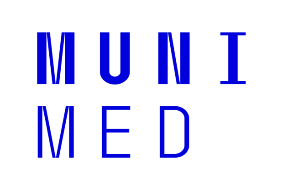 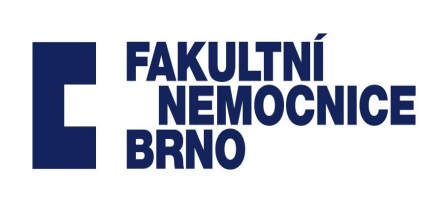 Malé operační výkony v gynekologii
Konizace děložního hrdla
Excizní metody:
NETZ – needle excision of transformation zone
LEEP – loop electrosurgcical excision procedure
LLETZ – large loop excision of transformation zone
SWETZ – straight wire excision of transformation zone
Cold knife – konizace pomocí skalpelu – již obsolentní
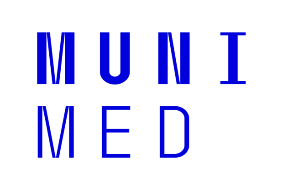 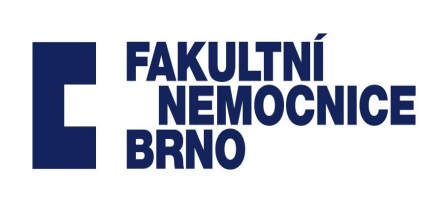 Malé operační výkony v gynekologii
Konizace děložního hrdla
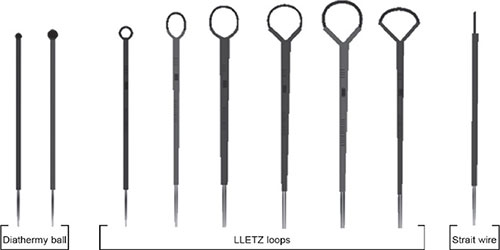 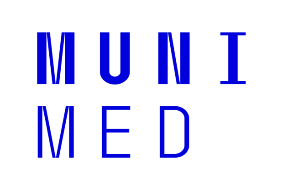 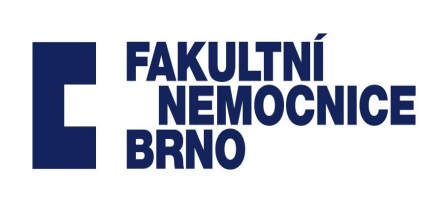 Malé operační výkony v gynekologii
Konizace děložního hrdla
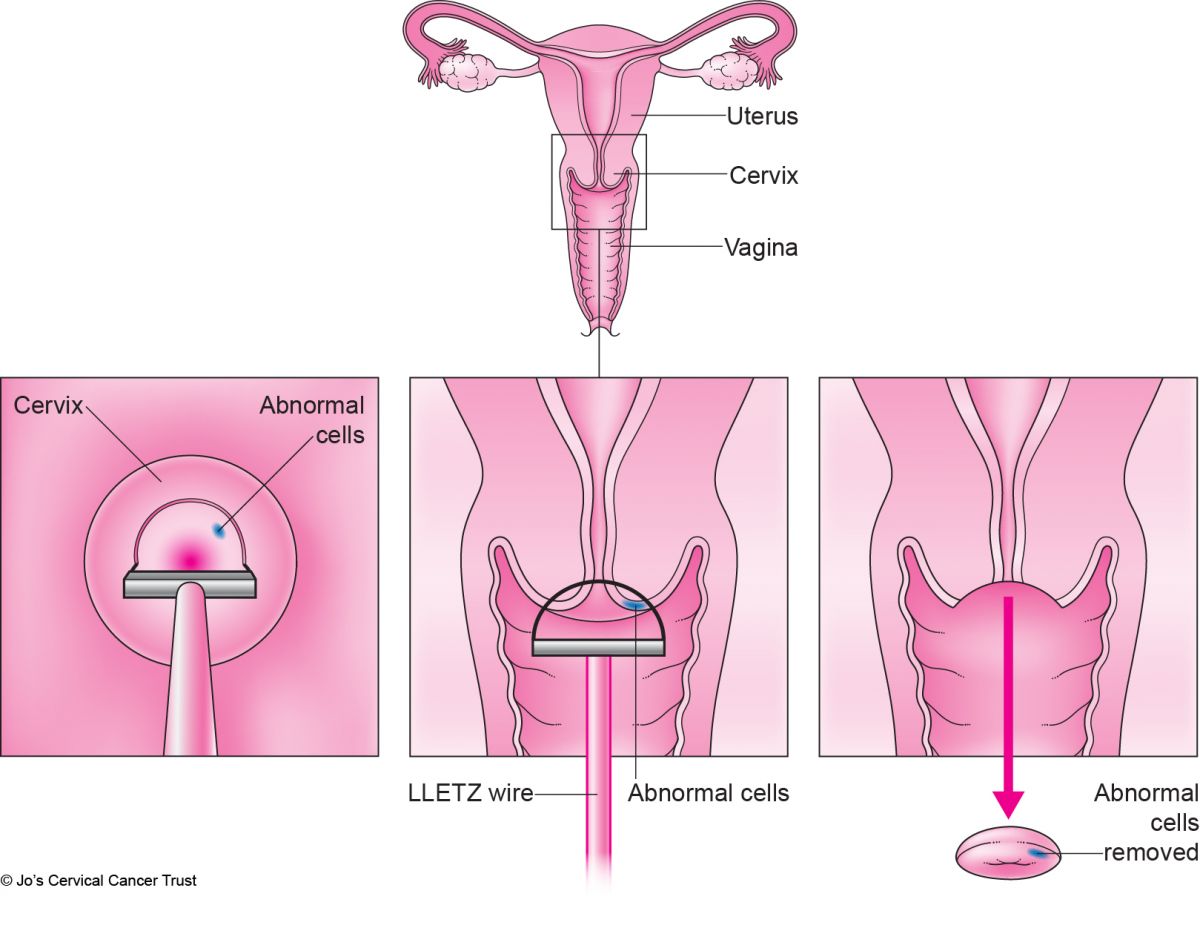 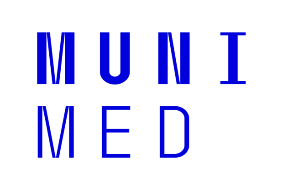 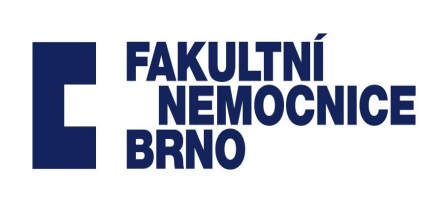 Malé operační výkony v gynekologii
Děkuji za pozornost